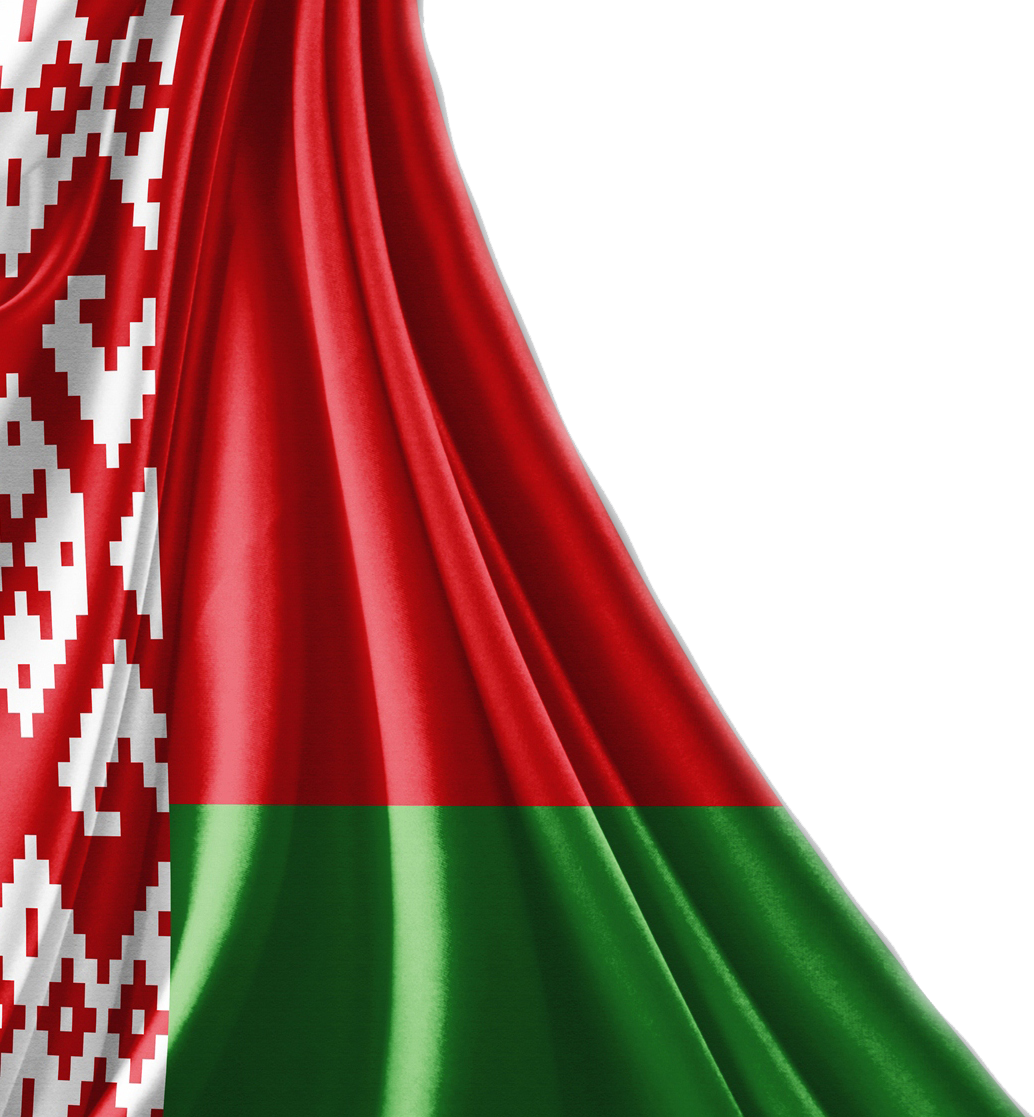 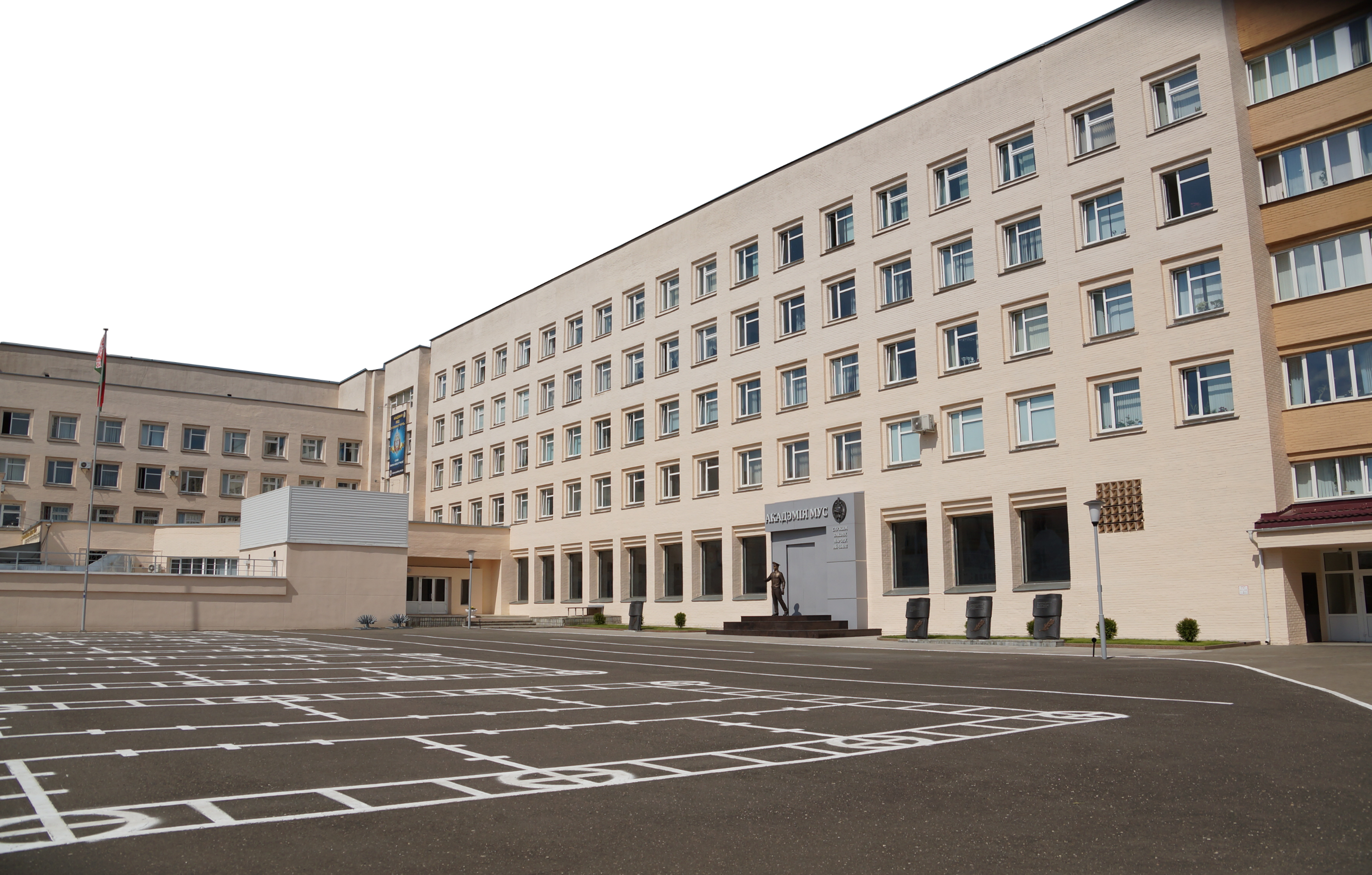 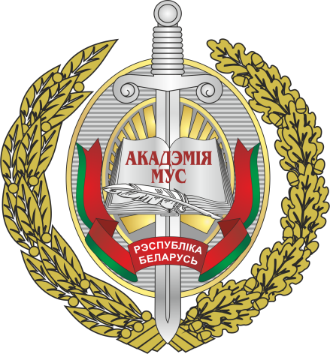 Тема 24. 
Производство по уголовным делам частного обвинения
Содержание:
Понятие, правовая природа и значение производства по уголовным делам частного обвинения. Основания выделения дел частного обвинения в особое производство. 
Особенности возбуждения уголовных дел частного обвинения. Лица, имеющие право возбуждать уголовное дело частного обвинения. Форма, содержание и процессуальное значение заявления лица, пострадавшего от преступления, либо его представителя, а также представителя юридического лица по делу частного обвинения. Процессуальные последствия нарушения требований, предъявляемых к заявлению. Решения судьи по поступившему к нему заявлению в порядке частного обвинения. Проверка по заявлению в порядке частного обвинения, проводимая по поручению суда, органом дознания. Процессуальное положение лица, подавшего заявление по делу частного обвинения, и лица, в отношении которого оно подано.
Подготовительные действия к судебному разбирательству. Обязанность судьи разъяснить сторонам возможность примирения. Прекращение производства по уголовному делу частного обвинения за примирением сторон. 
Назначение судебного разбирательства, сроки его начала, особенности и порядок проведения. Особенности рассмотрения в судебном заседании уголовных дел частного обвинения, соединенных в одном производстве, в связи с подачей встречных заявлений. Отказ частного обвинителя от обвинения. Особенности прекращения в судебном разбирательстве уголовных дел частного обвинения.
Понятие производства по уголовным делам частного обвинения
Принцип публичности (ст.15 УПК)
Орган уголовного преследования в каждом случае обнаружения признаков преступления обязан принять меры
     - к установлению ООД, предусмотр.УК, 
     -изобличению лица, его совершившего
       и  наказанию, 
    - реабилитации невиновного
Но!!!!!!!
из принципа публичности есть 
2 исключения:
Дела частно-публичного обвинения
Дела ЧАСТНОГО обвинения.
Виды обвинения в уголовном процессе (ч.1 ст.26 УПК)
Публичное обвинение - по всем преступлениям, за исключением нижеуказанных
Частно – публичное обвинение (см.  ч.4 ст.26 УПК; Всего 22 состава) 
Частное обвинение  (см.  ч.2 и 3 ст.26 УПК –ст.153,177, ч.1 ст.178 и др.   Также ст.205,209, 211, 212 и 214(соверш.родственниками) Всего 20 составов)
[Speaker Notes: Соверш.ростенниками-кража, мошеничество,присвоение или растрата ,хищение с использ.компьют.техзники уго транспорта]
Предпосылки выделения дел ч/о в особое производство
Отсутствие особой необходимости производить предварит.расследование
Особый характер взаимоотношений конфликтующих сторон (родственники, соседи, знакомые…)
Криминализация деянии нередко зависит от субъективного мнения пострадавшего (разглашение тайны усыновления…. ч1ст. 205 (кража),ч.1ст.209 (мошенничество), ч.1ст.211 (присвоение, растрата), ч.1ст.214 (угон транспорта) –  если совершены в отношении родственников)
Предпосылки выделения дел ч/о в особое производство
Они ущемляют в основном не публичные, а частные интересы граждан;
Небольшая, как правило, общественная опасность деяния.
Конституция Республики Беларусь (ст.28)
Каждый имеет право на
    защиту от незаконного 
вмешательства в его личную жизнь
Производство по делам частного обвинения - 
               это вид судебного производства, 
                         возникающий 
  -по преступлениям, указанным в ч. 2 и 3 ст.26 УПК 
  -в связи с подачей в суд заявления :
           1. лица, пострадавшего от прест-я, или 
           2. его представителя, 
           3. либо представителя юридического лица
                              
                         с требованием
  - привлечь виновного к  угол.  ответст-ности
Особенности возбуждения дел частного обвинения
Возбуждаются не гос.органом, а пострадавшим или его представителем
Возбуждаются не в органе уголовного преследования, а в суде 
Сам суд не осуществляет процедуру ВУД
Стадия расследования отсутствует
Дело возбуждается только при наличии заявления пострадавшего или представителя
Процессуальное значение заявления частного обвинителя
Является одновременно и поводом и основанием к ВУД
 Является условием привлечения лица к уголовной ответственности;
Содержит объем и формулировку обвинения;
 Определяет пределы судебного разбирательства;
Содержит основания для привлечения к уголовной ответственности
Общий порядок ВУД
ВУД = поводы + основания
Ст. 167
Ст. 166
Порядок ВУД по делам частного обвинения
ВУД = поводы + основания
Заявление лица
Реквизиты заявления о возбуждении дела ч/о (ч2. ст. 426 УПК):
Наименование суда, в который оно подается 
Изложение обстоят-в преступления: кем, где когда совершено обществ.опасное деяние, в чем это выразилось;
 Доказательства виновности привлекаемого к ответственности лица;
Перечень лиц, подлежащих вызову в судебное заседание в качестве свидетелей;
Сведения о переводчике, эксперте, спец-те и др. лицах, которых  частный обвинитель считает необходимым вызвать в судебное заседание
Продолжение
Реквизиты заявления, не указанные в УПК
Процессуально оформленное требования о привлечении лица к угол. ответств-сти;
Предупреждение:
-об ответственности за заведомо  ложный  донос
(ст. 400 УК)
в случае  оправдательного приговора
Пленум ВС указал на необходимость правовой квалификации деяния пострадавшим;
Дата и подпись;
Составляется заявление в копиях по числу обвиняемых.
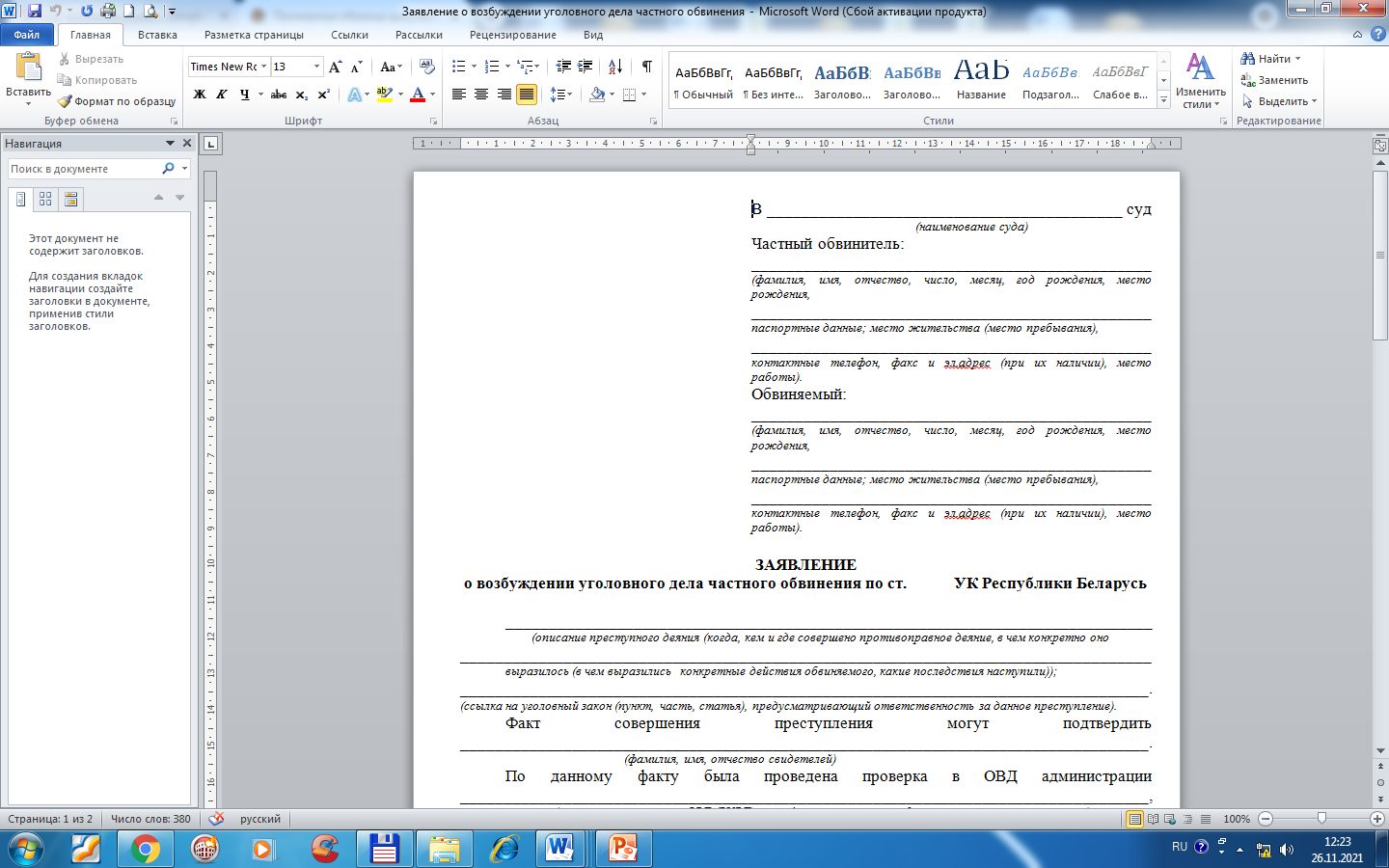 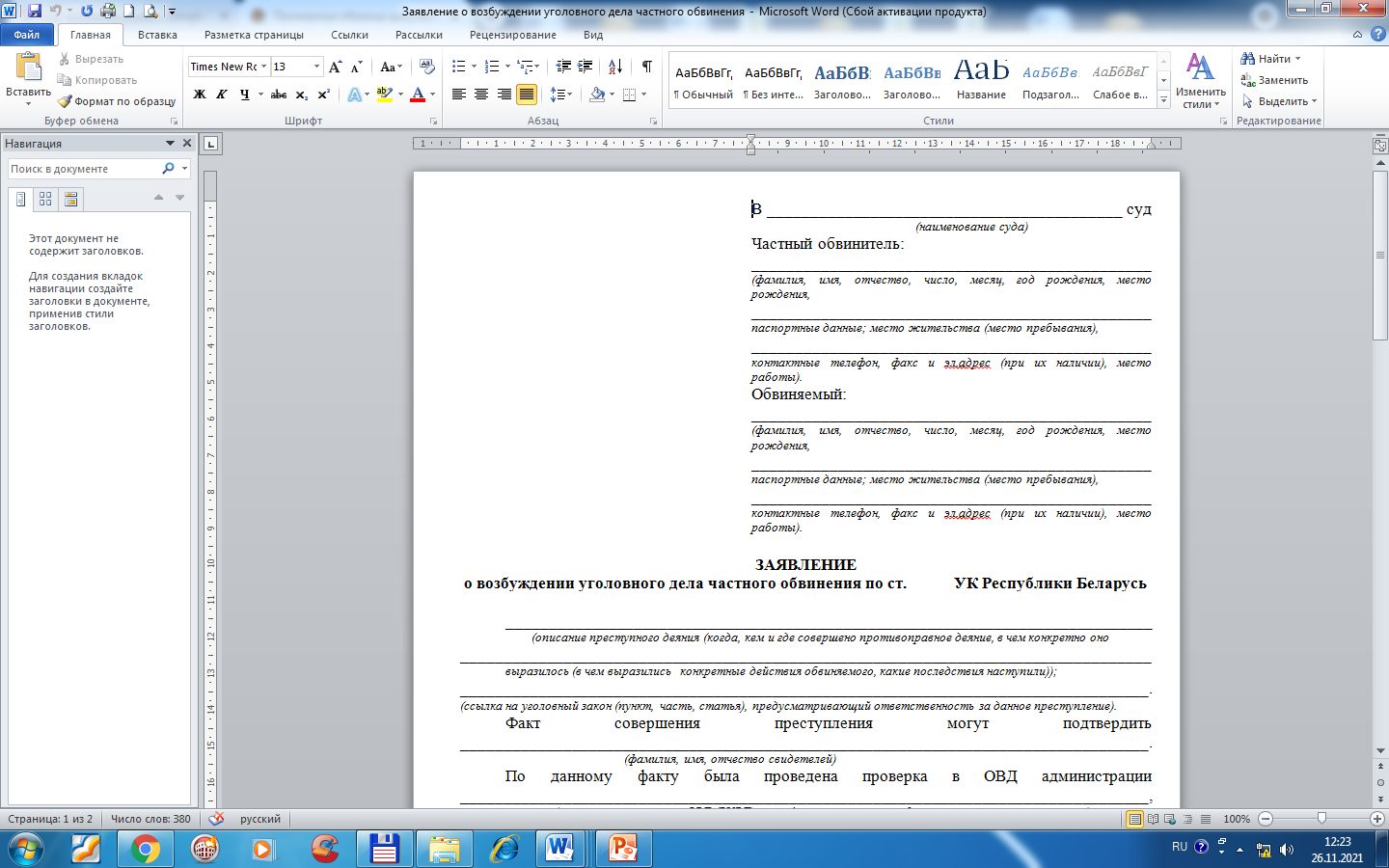 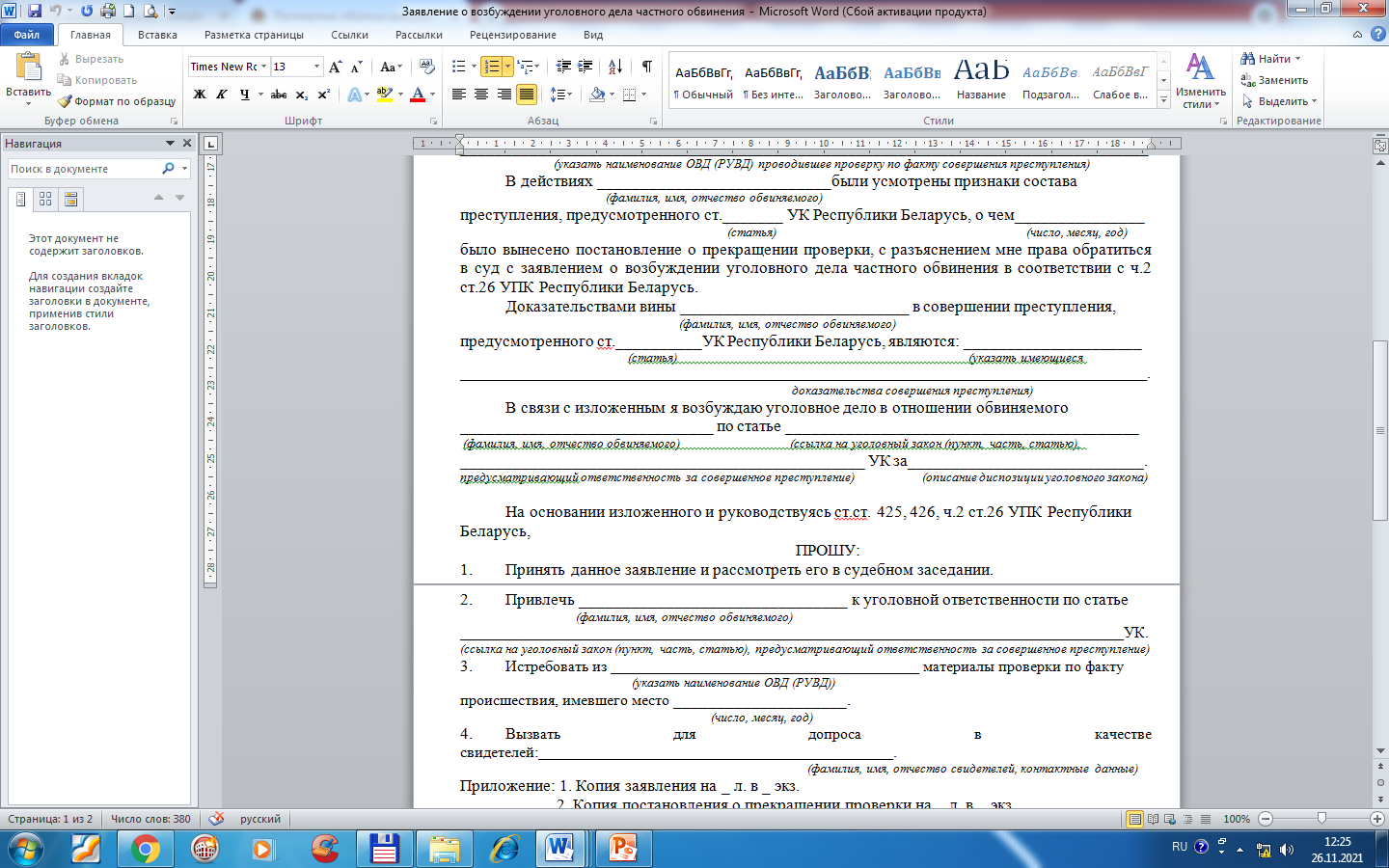 Лица, имеющие право возбуждать уголовное дело в порядке частного обвинения
Лицо, пострадавшее от преступления

Его представитель (ч.1ст.26 УПК), в т.ч. законный представитель (ч.1ст.26УПК)
Представитель юридического лица
Деятельность судьи по делу частного обвинения до судебного разбирательства.
Получив заявление, судья должен выяснить:
Подсудно ли дело данному суду;
 Подлежит ли деяние уголовному преследованию в порядке частного обвинения;
Обладает ли заявитель правом возбуждения дела;
Не имеется ли обстоятельств, исключающих производство по делу (ст.29);
Соответствует ли заявление требованиям, изложенным в ч.2 ст.426 УПК
По поступившему заявлению судья в срок до 3 сут. принимает одно из след. решений:
О возвращении заявления для приведения его в соответствие с требованиями ч.2 ст. 426 УПК 
Об отказе в принятии заявления в связи с обстоят-ми, исключающими производство по уголовному делу (ст.29 УПК)
 О принятии заявления ( с этого момента уголовное дело считается возбужденным, заявитель становится частным обвинителем, а в отношении кого заявление – обвиняемым)
Заявление возвращается заявителю:
ВАЖНО!!!!!!!


Если заявление  в суд 
не возвратилось, оно считается неподанными
Если оно не соответствует по форме и содержанию требованиям закона в целях его исправления;
Судья устанавливает срок до 10 суток для устранения недостатков
В постановлении о возвращении заявления указывается:
      -мотивы возвращения
      -что необходимо сделать
Отказ в принятии заявления
При наличии обстоятельств, исключающих производство по делу (ст.29 УПК):
      - вступление в силу закона, 
         устраняющего наказуемость деяния
      - имеется приговор по тому же обв-ю
      - имеется опред-е(пост-е) о прекращ.
Пределы деятельности органа дознания по делам ч/о
Обязан принять и зарегистрировать заявление; 
Произвести проверочные действия;
Выявив, что это дело частного обвинения, прекратить проверку; 
Разъяснить заявителю право возбудить в суде дело;
Направить в суд материалы проверки по запросу суда;
Получить объяснения и иные данные по поручению суда.
Действия судьи по принятии заявления
ВАЖНО!!!!!!!


С момента принятия заявления считается, что уголовное дело возбуждено
Вправе направить заявление в орган дознания для проведения проверочных действий;
Разъясняет права  частному обвинителю (заявителю) , обвиняемому ( лицо в отношении которого подано заявление);
Знакомит обвиняемого  с уголовным делом;
Уведомляет стороны о возможности примирения;
Примирение оформляется письменно и влечет прекращение дела
Если примирение не состоялось - назначает СР
Если обвиняемый н/л или псих.больной - дело  направляется прокурору для  организации ПР
Особенности судебного разбирательства
С/Р начинается не позднее 14 сут. с момента принятия заявления или материалов из органа дознания
Рассматривает дело судья единолично
Поддержание обвинения осуществляется частным  обвинителем;
Возможность примирения сторон, влекущее прекращение производства по делу.
Особенности судебного разбирательства
Возможность подачи встречного заявления и соединения угол. дел частного обвинения в одно производство;
Судебное следствие начинается с оглашения заявления частным обвинителем
Прокурор имеет право в любой момент вступить в процесс, если этого требуют вопросы защиты пострадавшего. Дело обретает в этом случае публичный характер
Полномочия частного обвинителя
Поддерживает обвинение в СР 
Представляет доказательства
Участвует в их исследовании
Излагает мнение о наказании и по др. вопросам, разрешаемым в приговоре(ст.352 УПК)
Вправе отказаться от обвинения, что влечет прекращение производства по  делу
Решения судебного заседания
Постановление приговора (обвинительного или оправдательного)
Постановление о прекращении производства по делу
(при наличии обст-в, указанных в п.п.3, 4,5,7,8,9,10, ч.1 ст.29 УПК)
Благодарю за внимание!